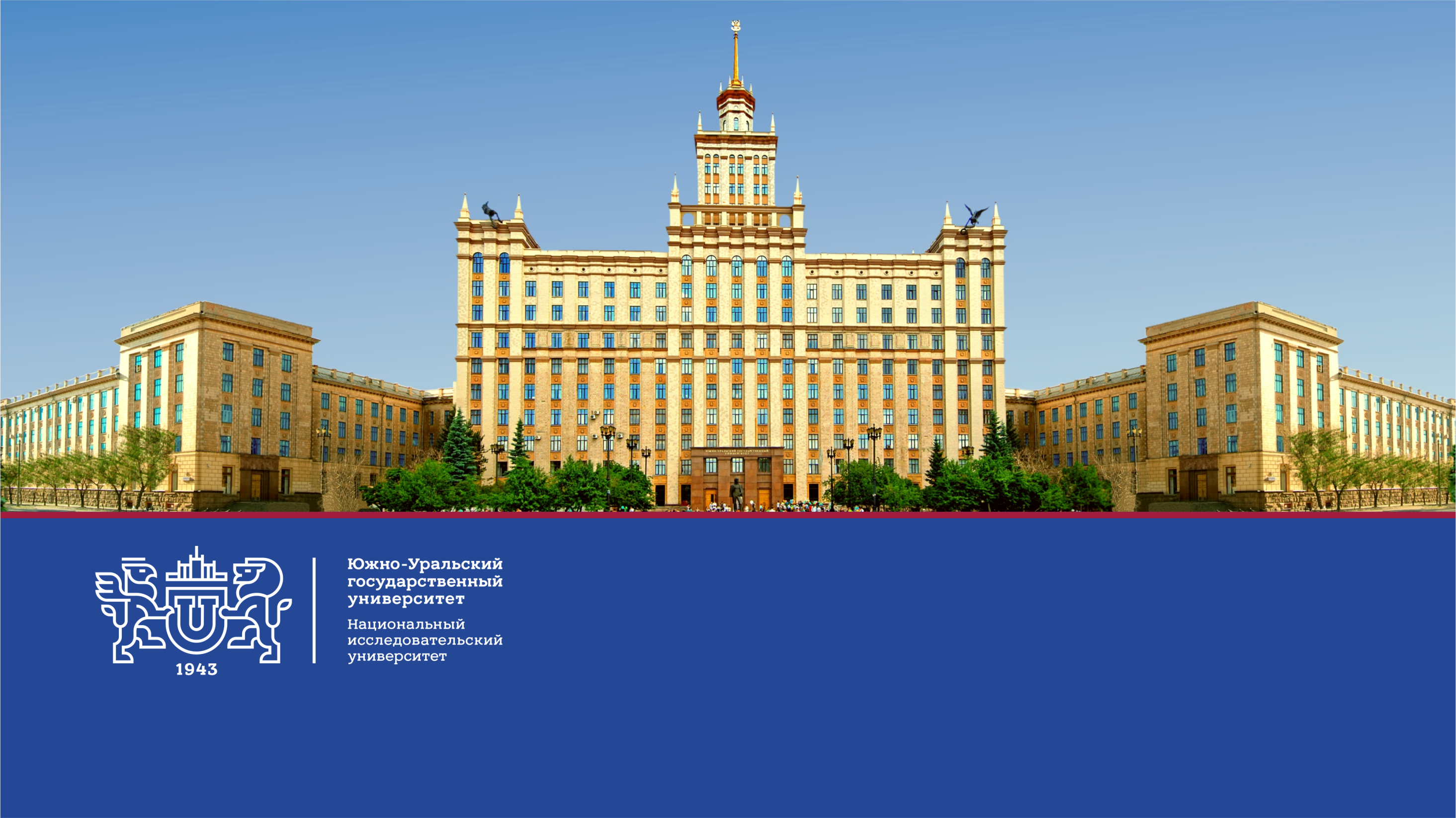 Оценка жизненного цикла наилучших доступных технологий тушения кокса
Докладчик: магистрант  Института естественных и точных наук ЮУрГУ
Бондаренко Кирилл Алексеевич
Научный руководитель: к.х.н., доцент кафедры экологии и химической технологии
Института естественных и точных наук ЮУрГУ Крупнова Татьяна Георгиевна
Цель и объем исследования
Цель данного исследования - анализ жизненного цикла коксохимического производства с использованием различных технологий тушения кокса.

Оценка жизненного цикла в исследовании проведена в соответствии стандартам ГОСТ Р ИСО 14040 "Экологический менеджмент. Оценка жизненного цикла. Принципы и структура»

Функциональная единица, выбранная в работе,
 – это производство 1 т металлургического кокса.
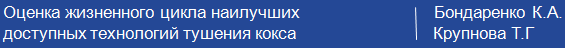 Программное обеспечение SimaPro 9.1.1
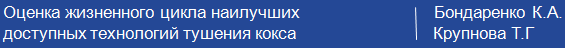 Инвентаризация
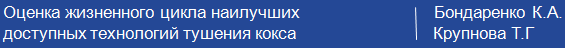 Результаты и обсуждения
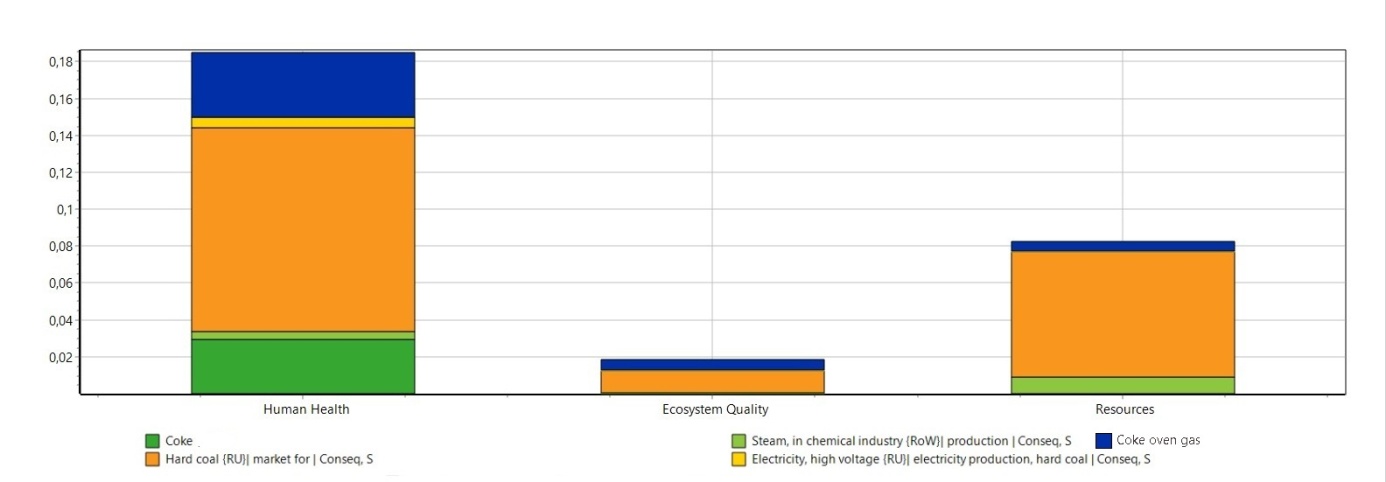 Рис. 1. График нормализации результата оценки ущерба при технологии мокрого тушения
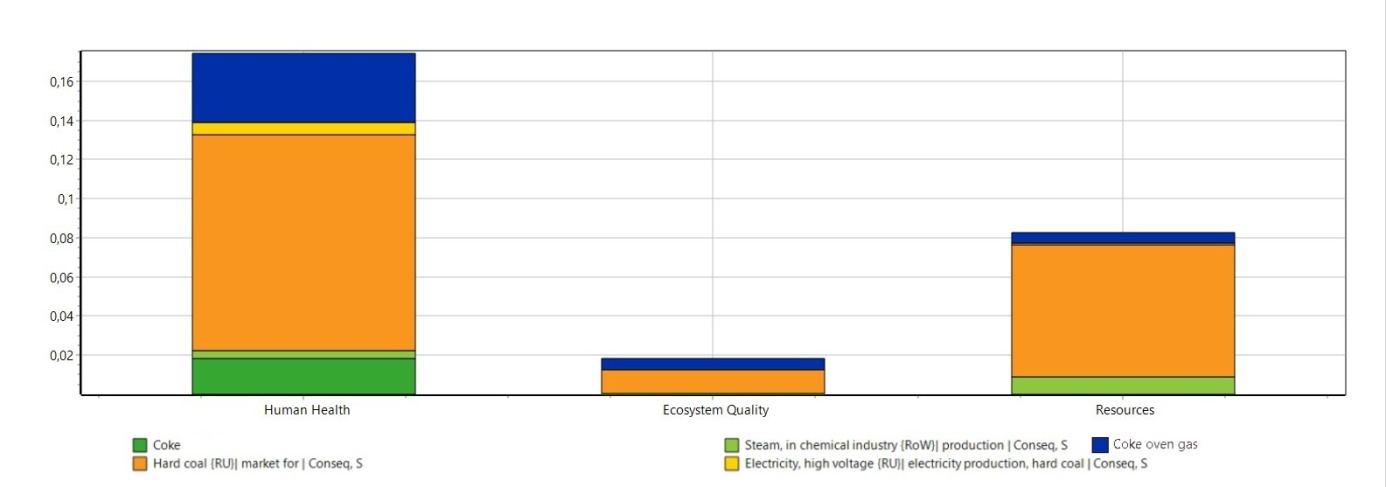 Рис. 2. График нормализации результата оценки ущерба при технологии сухого тушения.
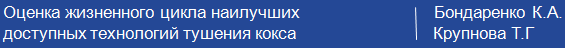 Результаты и обсуждения
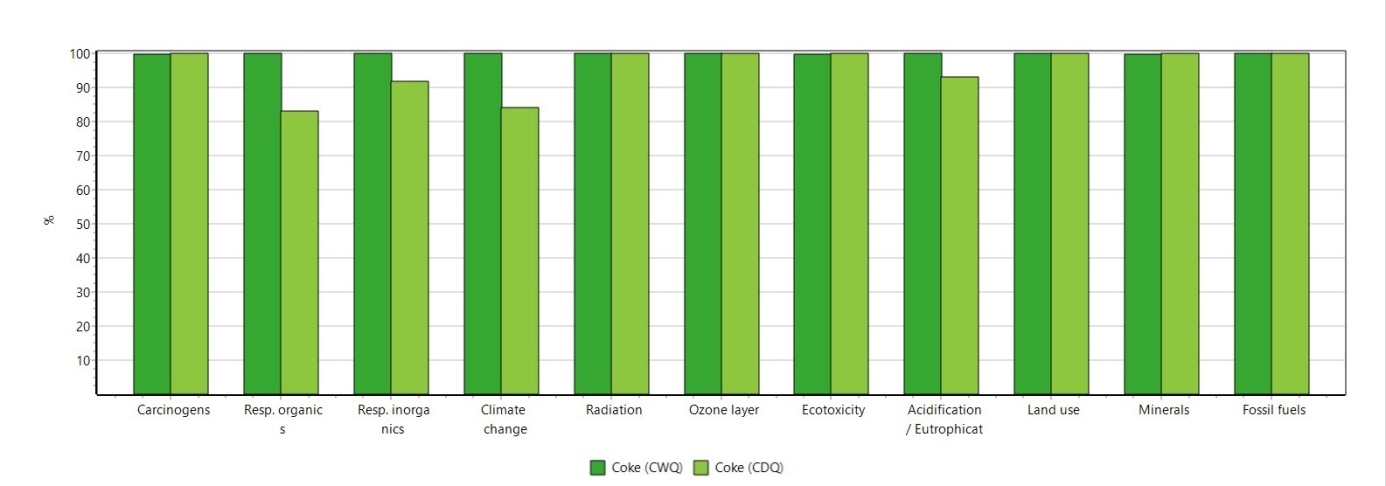 Рис. 3. Категории воздействия производства кокса с использованием двух технологий тушения кокса
Технология мокрого тушения обозначается как CWQ (от англ. Coke wet quenching);
Технология сухого тушения обозначается как CDQ (от англ. Coke dry quenching),
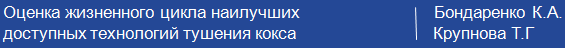 Результаты и обсуждения
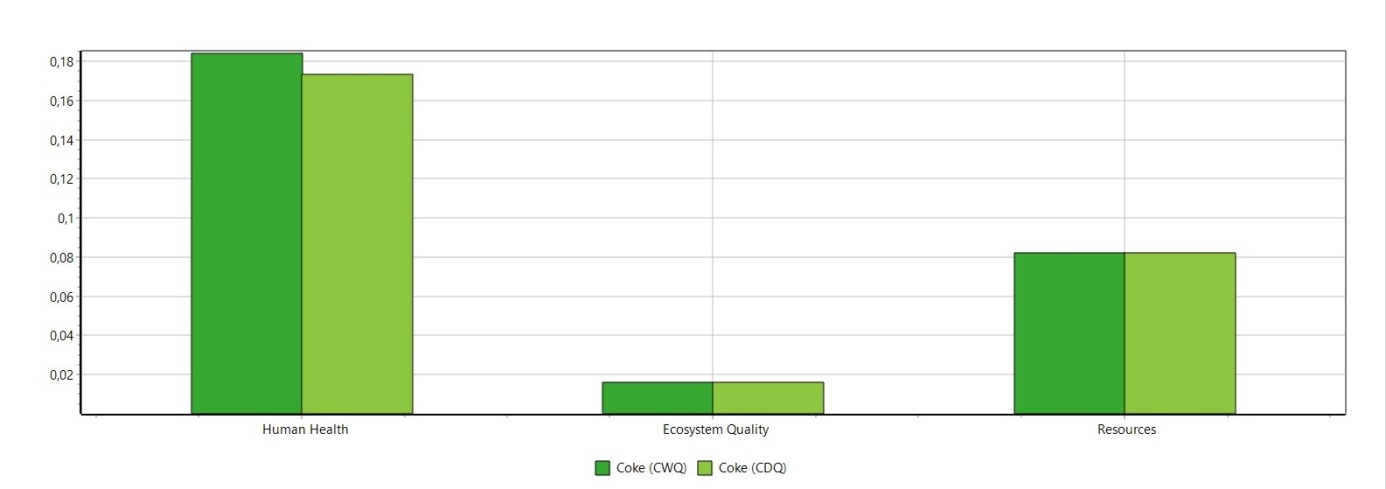 Рис. 4. График нормализации по категориям ущерба при использовании методов мокрого и сухого тушения кокса.
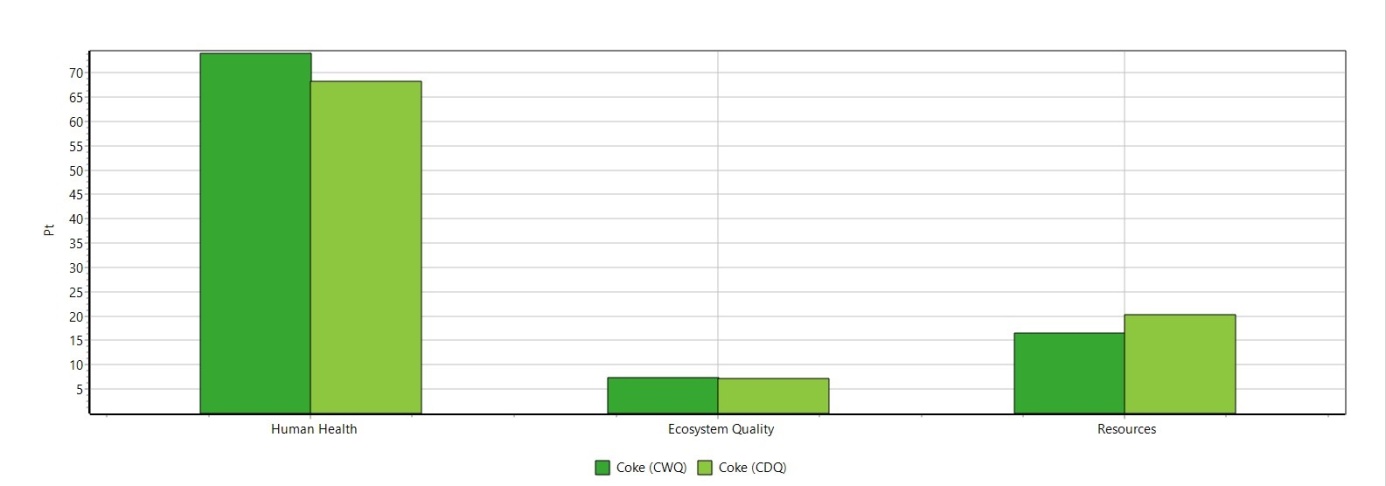 Рис. 5. График взвешивания показывает изменение при использовании газа для производства электроэнергии.
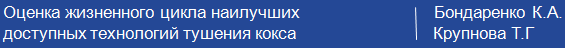 Заключение
Использование технологии сухого тушения кокса позволяет сократить выбросы загрязняющих веществ в атмосферу, образующихся при мокром тушении. Также можно порекомендовать переход городского ТЭЦ на природный газ для производства электроэнергии, поскольку этот вариант является более безопасным для здоровья человека.

Перспективы исследования – сравнение углеродного следа технологий мокрого и сухого тушения кокса.
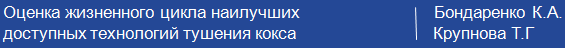 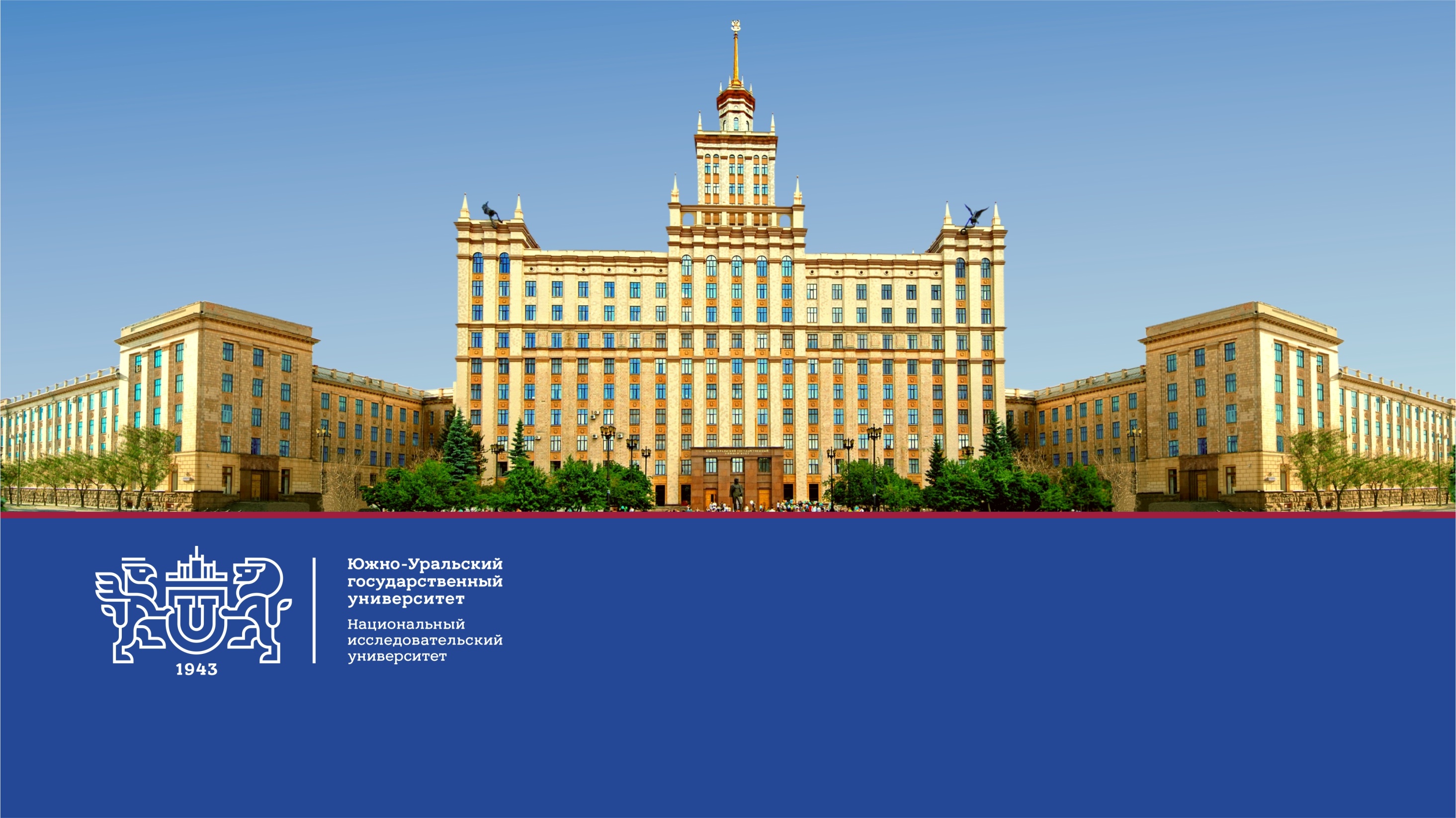 Спасибо 
за внимание!
www.susu.ru